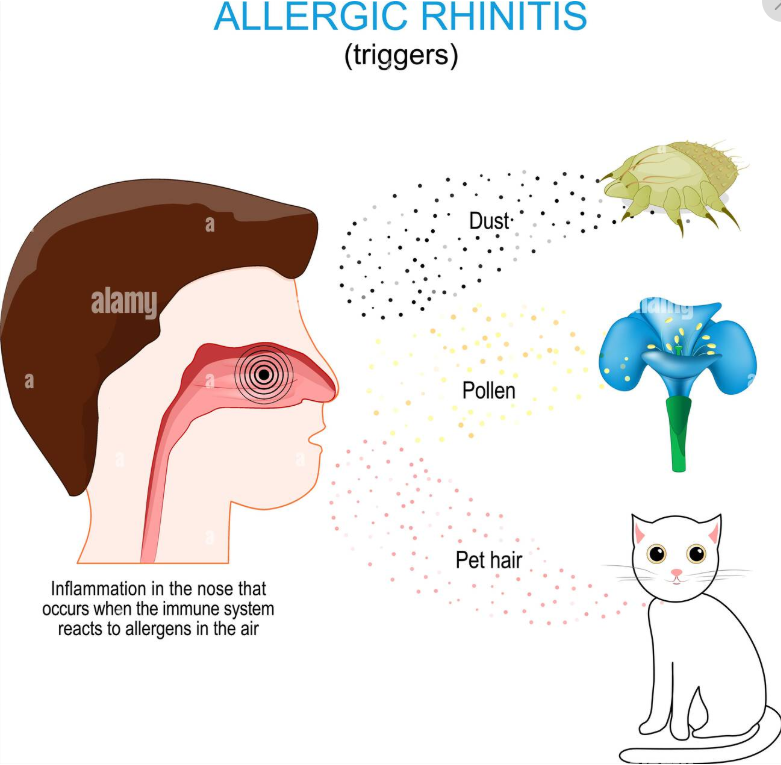 ALLERGIC RHINITIS+ATROPHC RHINITIS
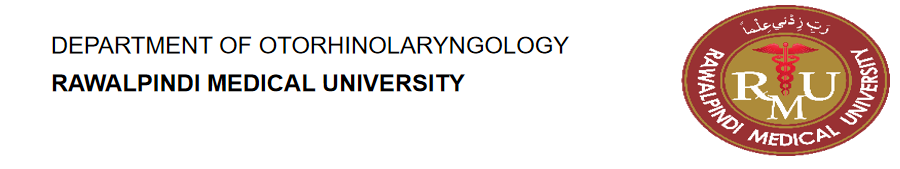 University Motto, Vision, Values & Goals
Mission Statement
To impart evidence-based research-oriented health
professional education
Best possible patient care
Mutual respect, ethical practice of healthcare and social
accountability.
Vision and Values
Highly recognized and accredited centre of excellence in
Medical Education, using evidence-based training
techniques for development of highly competent health
professionals, who are lifelong experiential learner and are
socially accountable.
Goals
The Undergraduate Integrated Learning Program is geared to
provide you with quality medical education inan
environment designed to:
SEQUENCE OF LGIS
Learning Objectives
Related Physiology and biochemistry (horizontal integration 15%)
Related clinical/ congenital abnormalities (Vertical integration-10%)
Research article related to topics (3%)
Ethics (2%)
LEARNING OBJECTIVES
Definition
ARIA Classification
Etiology
Pathogenesis
Clinical features
Investigations
Management
Recent Advances
PROF UMER MODEL OF INTEGRATED LECTURE
3/24/2023
It is an Ig-E  mediated response resulting in 2 or more of the following symptoms lasting for 2 or more consecutive days for more than one hour on most days
DEFINITION
–anterior/ posterior rhinorrhea
-sneezing
-nasal blockage
-nasal itching
3/24/2023
VERTICAL INTEGRATION WITH ANATOMY
3/24/2023
ANATOMY OF NOSE AND PARANASAL SINUSES
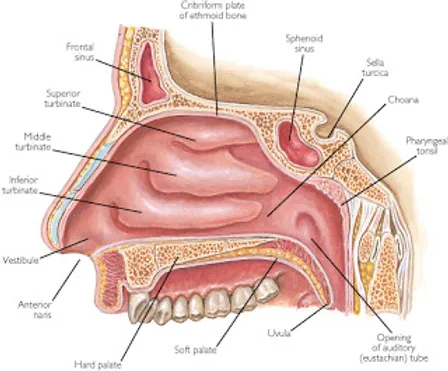 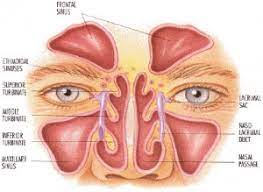 3/24/2023
EPIDEMIOLOGY
Affects 0.8-39.7% of the world population
Prevalent in Western Europe (23%)
Steep rise in prevalence in recent years
Significant impact on sleep, work and study
Hygiene hypothesis
3/24/2023
ETIOLOGY
3/24/2023
PRESENTATION TITLE
ARIA CLASSIFICATION
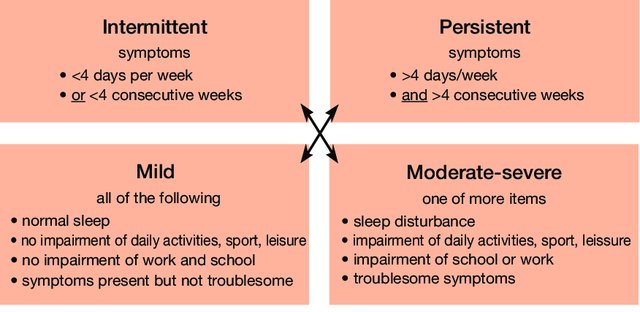 3/24/2023
PATHOGENESIS
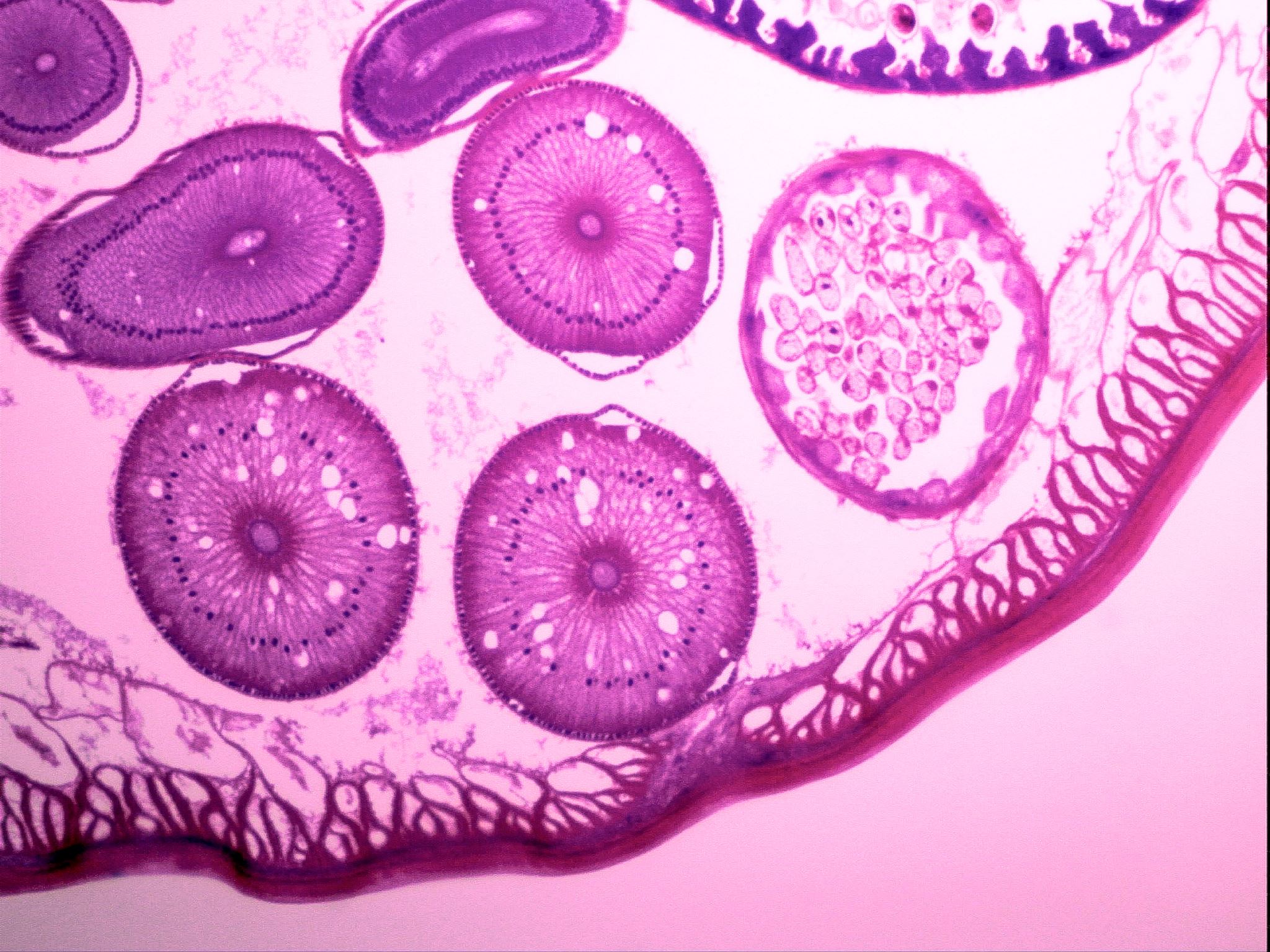 Allergic response occurs in 2 phases:
Acute/ Early phase (within 5-30 min of exposure) -> due to release of vasoactive amines i.e histamine
Late/ Delayed phase (2-8 hours post exposure) -> due to infiltration of inflammatory cells at site of antigen deposition
3/24/2023
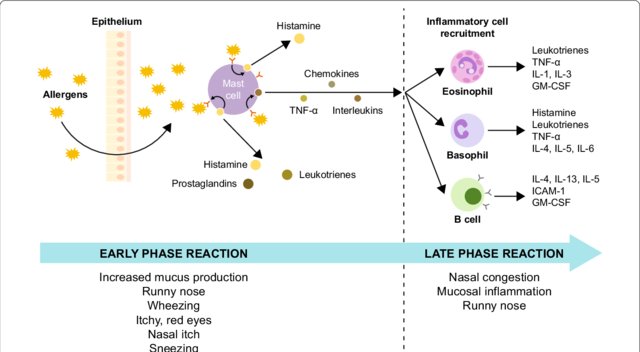 “
”
Richard Branson
3/24/2023
CLINICAL FEATURES
NASAL SIGNS: 
Transverse nasal crease, Allergic salute
Hypertrophied turbinates
Pale and edematous nasal mucosa
Watery or mucoid discharge
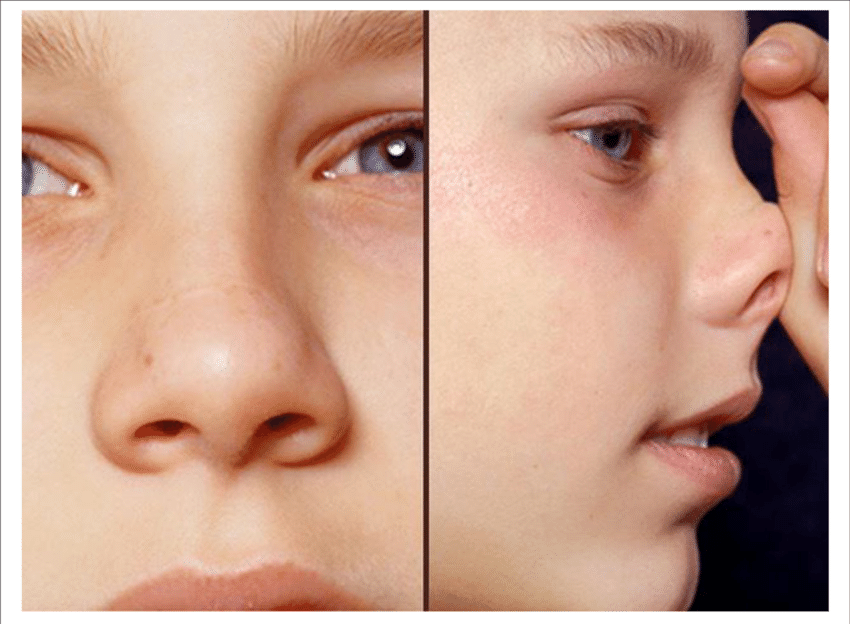 3/24/2023
CONTD.
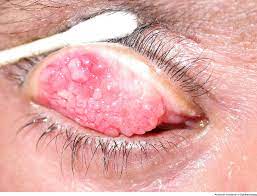 2. Ocular Signs :
- Lid edema
cobblestone appearance of conjunctiva
dark circles under eyes (Allergic shiner)

3. Otologic signs:
Retracted TM
-   Serous Otitis Media
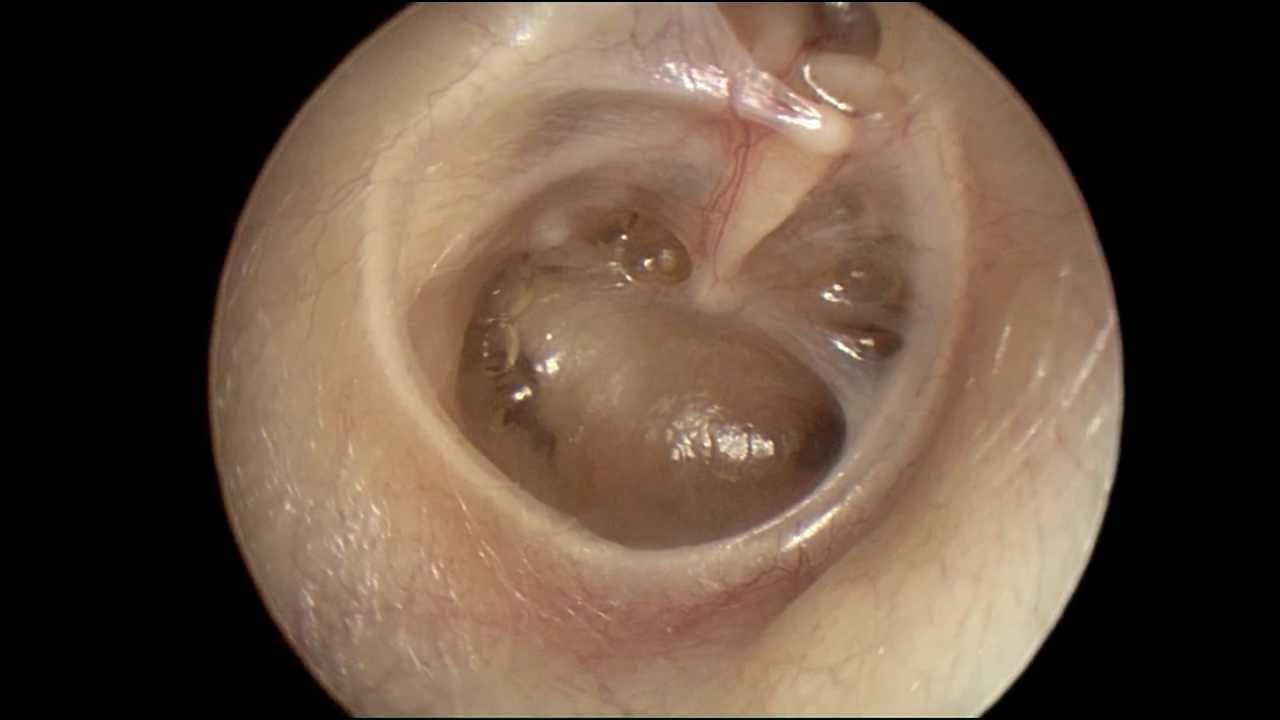 3/24/2023
CONTD.
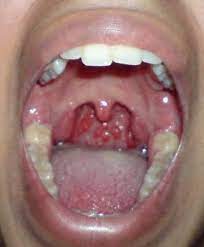 4. Pharyngeal Signs:
Granular Pharyngitis
Features of prolonged mouth breathing
5. Laryngeal Signs:
- Hoarseness (due to vocal cord edema)
3/24/2023
INVESTIGATIONS
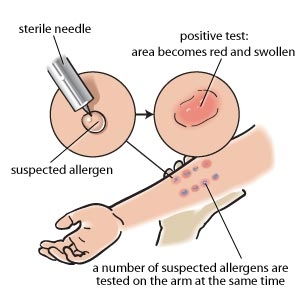 TLC and DLC (peripheral eosinophilia)
Nasal smear( should be done during active disease)
Skin prick test*** 
                      positive reaction is manifested by formation of central wheal surrounded by flare within 10-15 mins
Radioallergosorbent test (RAST)
3/24/2023
COMPLICATIONS
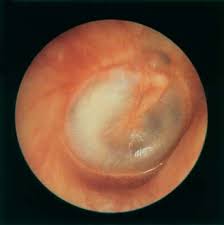 Recurrent sinusitis 
Development of Nasal polypi
Serous Otitis Media 
Orthodontic problems due to prolonged mouth breathing
Bronchial Asthma (4x more risk )
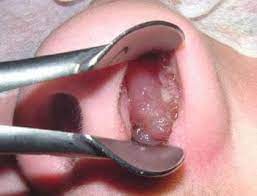 3/24/2023
PRESENTATION TITLE
MANAGEMENT
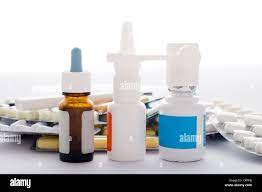 3/24/2023
Avoidance of Allergens 
Best when a single antigen is involved

Pharmacological Management
     Antihistamines (A/E: drowsiness)
     Sympathomimetic/ Alpha adrenergic drugs (constrict blood vessels, reduce congestion and edema, cause CNS stimulation, given in combination w/ Antihistamines)
      Topical Anticholinergics
      Corticosteroids
      Sodium cromoglycate
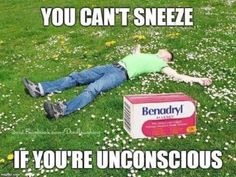 3/24/2023
Leukotriene receptor antagonists
        Anti-IgE (Omalizumab, approved yet only for asthma in children >12 yrs)

Immunotherapy (Hyposensitization)
Allergen is given in gradually increasing doses till maintenance dose is achieved
Should be given for a year before improvement is observed 
Discontinued if uninterrupted treatment for 3 years does not yield any improvement
3/24/2023
Management Flowchart
3/24/2023
A middle aged female presented in ENT Opd with c/o nasal obstruction bilaterally with h/o anosmia. O/E nasal cavities were filled with greenish dried crusts in nasal cavity. What will be your probable diagnosis?
Atrophic Rhinitis
Chronic inflammation of nose with progressive atrophy of nasal mucosa & turbinate bones 
Formation of scanty viscid secretion & green crusts which emit a foul odour (ozaena) 
Removal of crusts reveals roomy nasal cavity 
Types: 1. Primary  2. Secondary
ETIOLOGY
HERNIA
 Hereditary 
 Endocrine 
 Racial 
 Nutritional deficiency 
 Infection 
 Autoimmune 		 Autonomic Imbalance
SECONDARY CAUSES
Long-standing purulent sinusitis
Iatrogenic: Radical turbinectomy, maxillectomy, post-radiotherapy 
Tuberculosis, Syphilis, Leprosy
Deviated nasal septum (atrophy in wider nasal cavity)
SYMPTOMS
Nasal obstruction
Greenish-yellow nasal discharge
Offensive smell (ozaena) due to anaerobic infection, experienced by relatives
Merciful anosmia present in the patient
Epistaxis on crust removal
SIGNS
Roomy nasal cavity with atrophy of mucosa & turbinates
Greenish-yellow nasal discharge with crust formation (begins posteriorly)
Foul smell (foetor)
Nasal septum perforation
Nasal myiasis
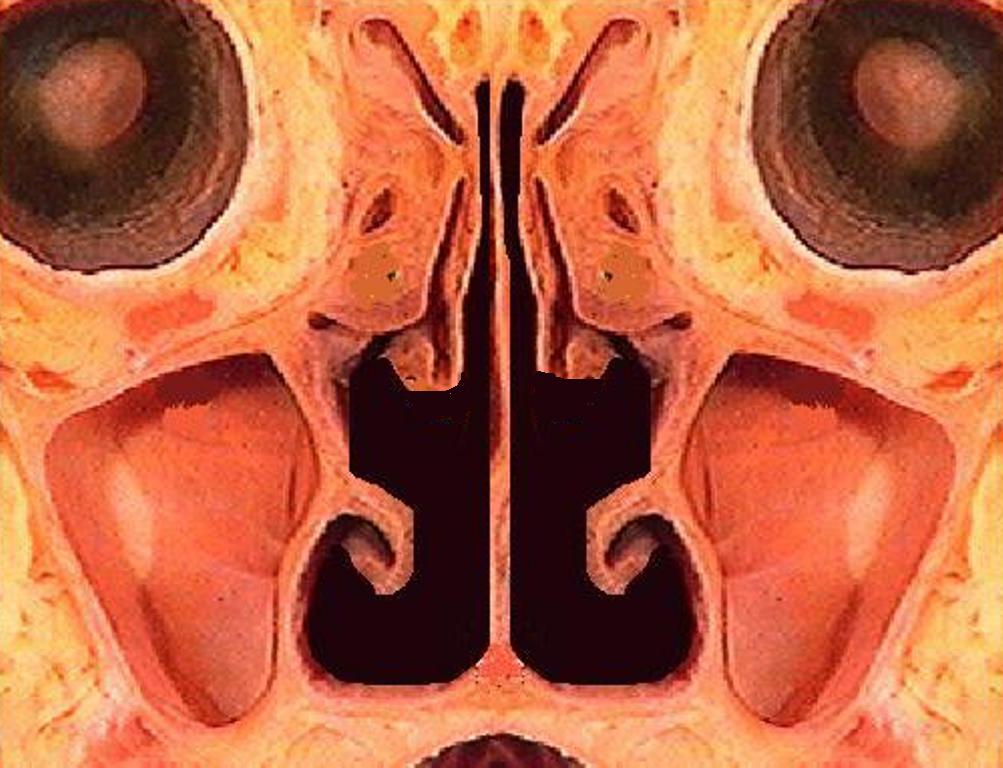 CT SCAN
Mucoperiosteal thickening 
Resorption of ethmoid bulla & uncinate process 
Hypoplasia of maxillary sinuses 
Roomy nasal cavities 
Erosion & bowing of lateral nasal wall 
Atrophy of turbinates
SPECIFIC INVESTIGATIONS
Chest X-ray: T.B., bronchiectasis, lung abscess
Serology for syphilis: V.D.R.L., 
Sputum for AFB, Mantoux test: T.B.
Nasal smear study: Leprosy
MEDICAL MANAGEMENT
Douching  alkaline nasal douche
Oestradiol nasal spray (1%)
Glucose (25%) in glycerin nasal drops
Streptomycin injection
Placental extract injection
Autogenous vaccines
Rifampicin 
Kemicetine solution: Estrogen, Vit. D, Chloramphenicol
Mandl’s nasal paint (Potassium Iodide & oestradiol) 
Potassium Iodide orally
SURGICAL MANAGEMENT
Young’s operation: Only 1 nostril closed 
completely by raising 2 circumferential 
flaps (inner mucosal & outer cutaneous) in nasal 
vestibule & suturing them in midline.                   
Modified Young’s operation : done by similar 
way but keeping a 3 mm opening on both sides. 
Recannalisation done after 12-18 month with a 
tri-radiate (Mercedes Benz) incision.
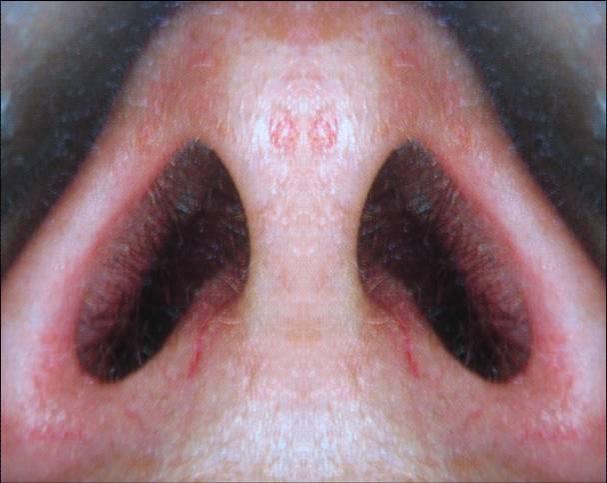 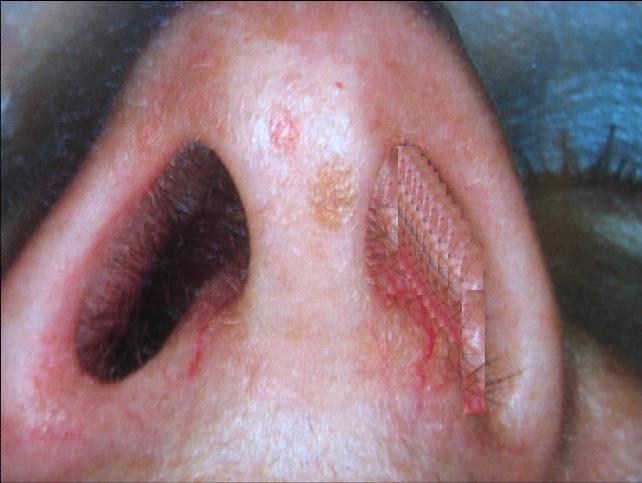 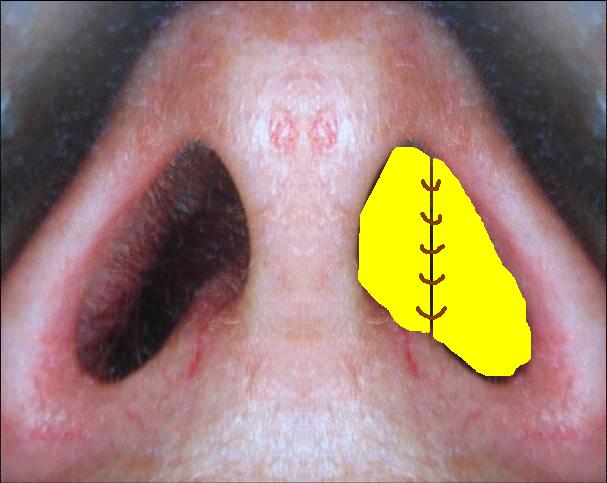 RESEARCH AND ETHICS
Liu P, Hu T, Kang C, Liu J, Zhang J, Ran H, Zeng X, Qiu S. Research Advances in the Treatment of Allergic Rhinitis by Probiotics. J Asthma Allergy. 2022;15:1413-1428
https://doi.org/10.2147/JAA.S382978
Conclusion: Probiotics have clear benefits for clinical AR patients and can represent an aspect of future management of AR therapy due to their excellent immunoregulatory effects.
Prognosis should be explained thoroughly to patients.
Advise regarding its complex and multifactorial nature
3/24/2023
RECENT ADVANCES
Allergen specific immunotherapy use in patients with allergic rhinitis ?
Occupational allergen avoidance methods and their use
REFERENCES
SCOTT BROWN OTOLARYNGOLOGY 8TH edition 
PL Dhingra 7th edition
3/24/2023
PRESENTATION TITLE
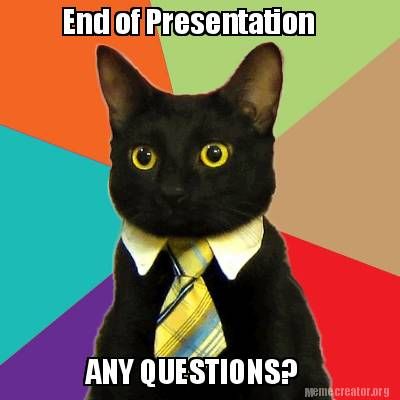